Humánní geografie (socioekonomická)
geografický obor, který studuje chování člověka v prostoru a čase (vývoj populace, vznik sídel, migraci)
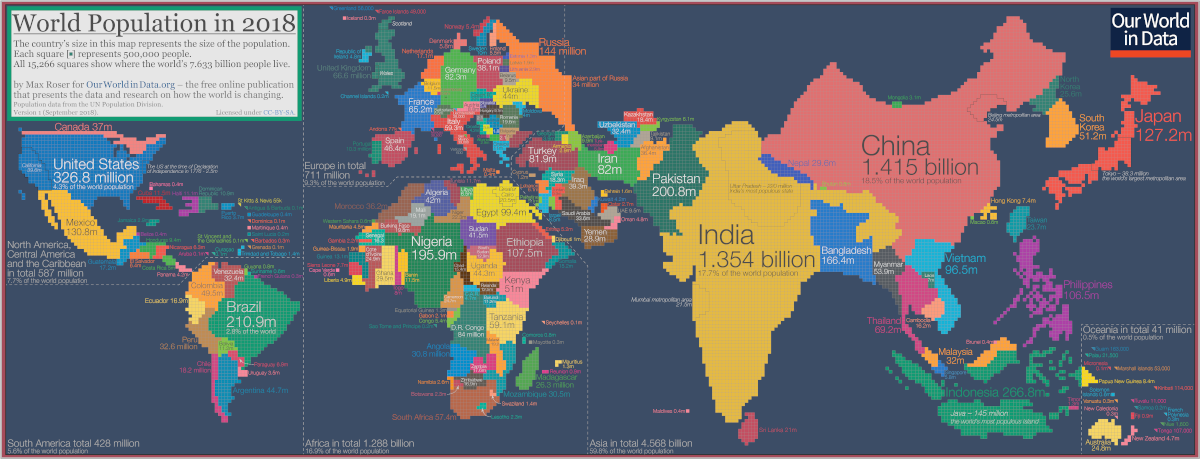 Obyvatelstvo
Kolik je v současnosti na Zemi lidí?
https://www.worldometers.info/world-population/
Napiš 10 nejlidnatějších států světa s počtem obyvatel.
v jakých částech světa narůstá počet obyvatel rychleji, kde naopak pomaleji.
Demografie
= vědní obor, který se zabývá změnami v populaci člověka
Vybraní demografičtí ukazatelé
 porodnost (natalita) – hmcp - 
 plodnost (fertilita) - 
 úmrtnost (mortalita) – 
 kojenecká úmrtnost –
 střední délka života (naděje na dožití) –
 přirozený přírůstek - 
 celkový přírůstek - 
 sňatečnost – 
 rozvodovost –
Demografie
= vědní obor, který se zabývá změnami v populaci člověka
Vybraní demografičtí ukazatelé
 porodnost (natalita) – počet narozených dětí na 1000 obyv/rok
 plodnost (fertilita) – průměrný počet dětí na 1 ženu
 úmrtnost (mortalita) – 
 kojenecká úmrtnost –
 střední délka života (naděje na dožití) –
 přirozený přírůstek - 
 celkový přírůstek - 
hrubá míra sňatečnosti –
míra rozvodovosti manželství –
weby, na kterých můžeme zjistit informace o populaci
czso.cz – 
Gapminder
kmlfactbook
Porodnost
Hrubá míra celkové porodnosti – počet všech (tj. živě i mrtvě) narozených dětí na 1000 obyvatel středního stavu
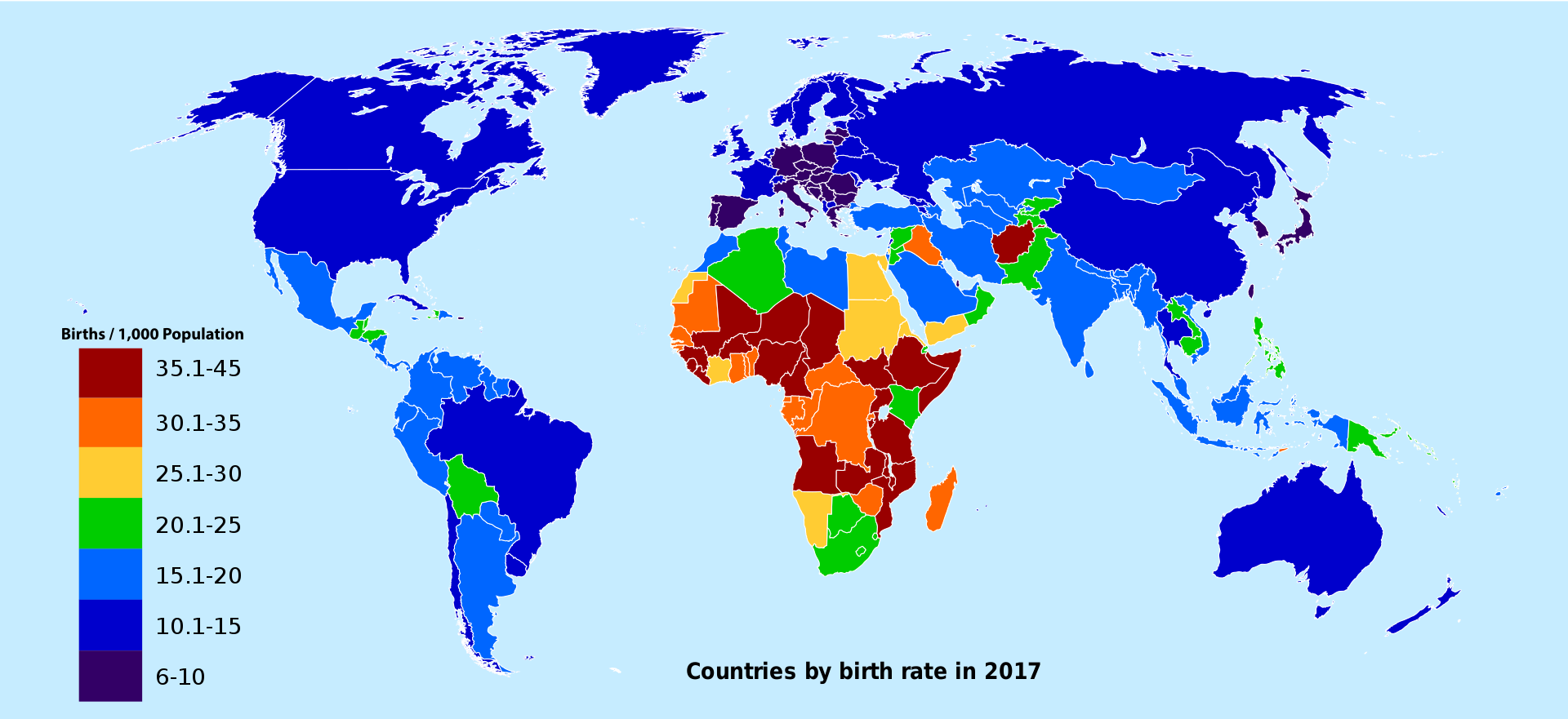 Plodnost
= počet dětí na 1 ženu, v ČR 1,83
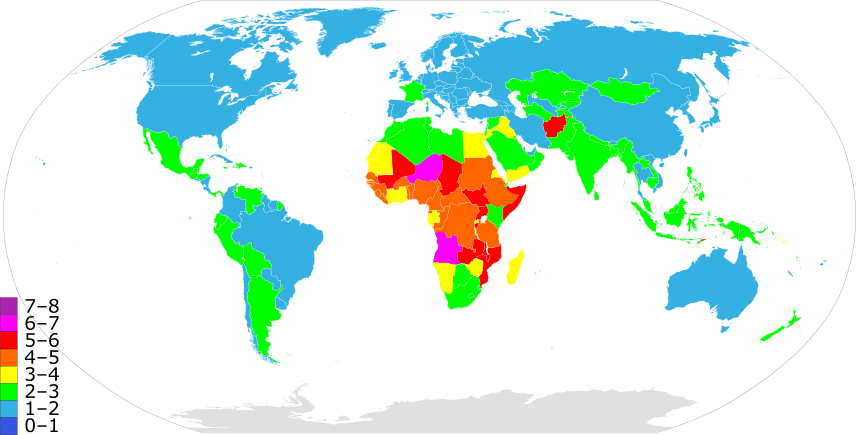 Úmrtnost
= celkový počet zemřelých v daném území a v daném období, připadající na 1000 obyvatel
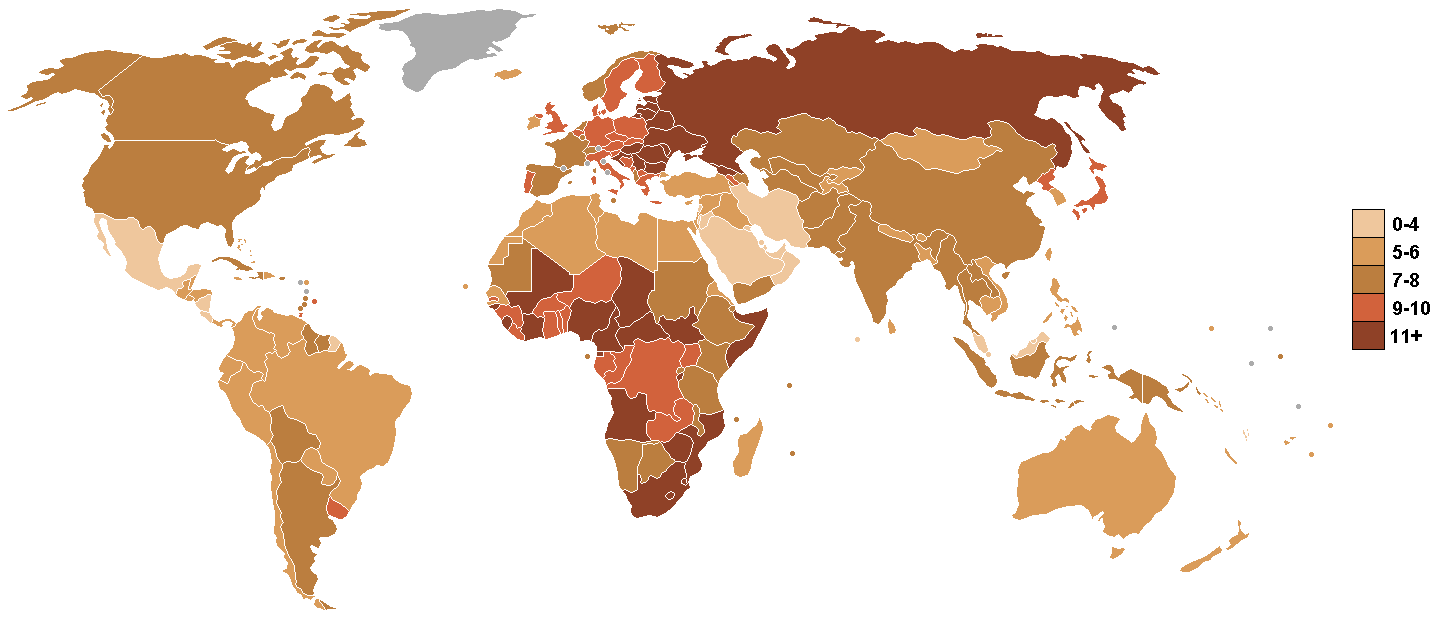 Kojenecká úmrtnost
= udává počet zemřelých kojenců (do 1 roku věku) připadající na 1 000 živě narozených dětí v příslušném období
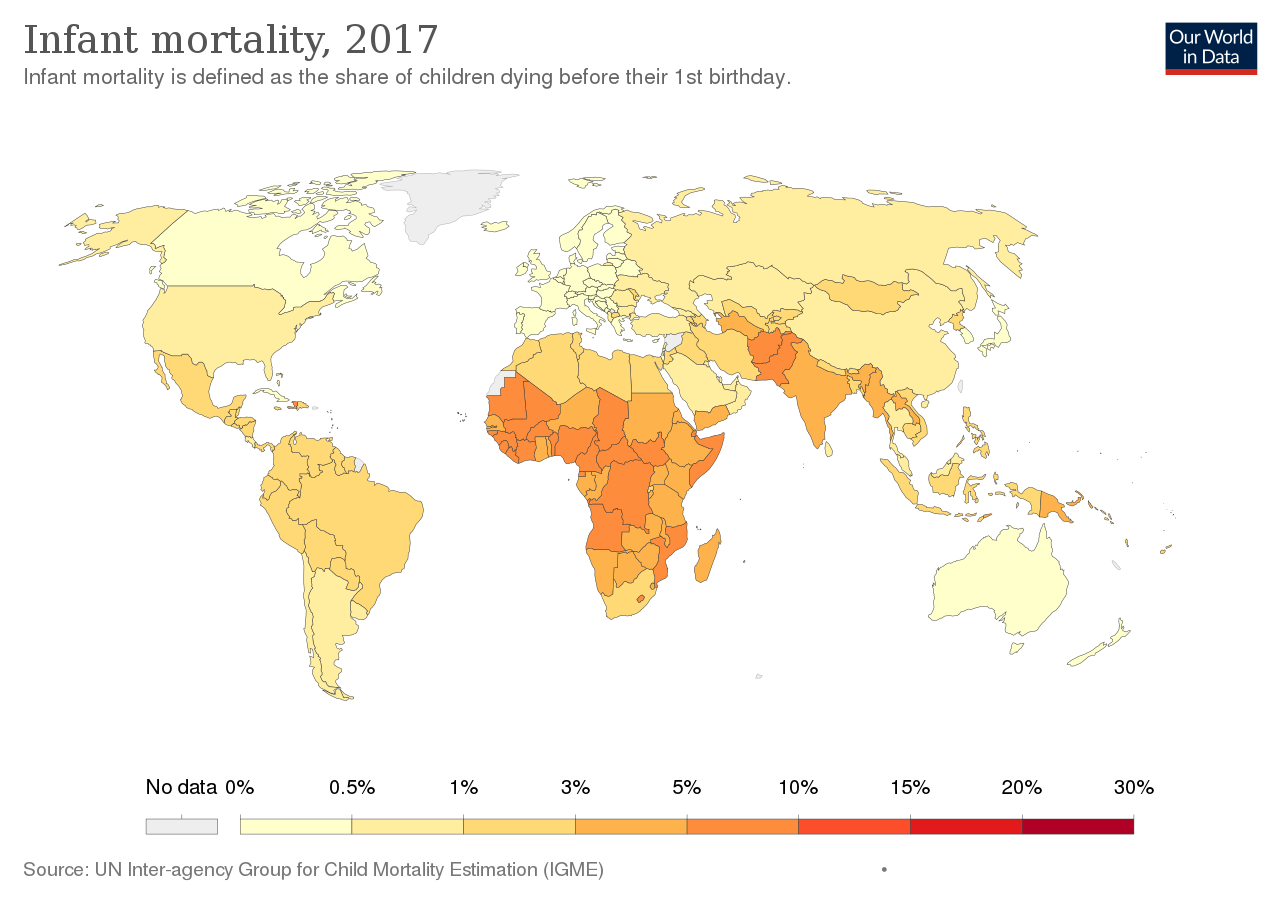 Střední délka života
průměrný, tedy předpokládaný věk, jehož dosahují členové dané populace
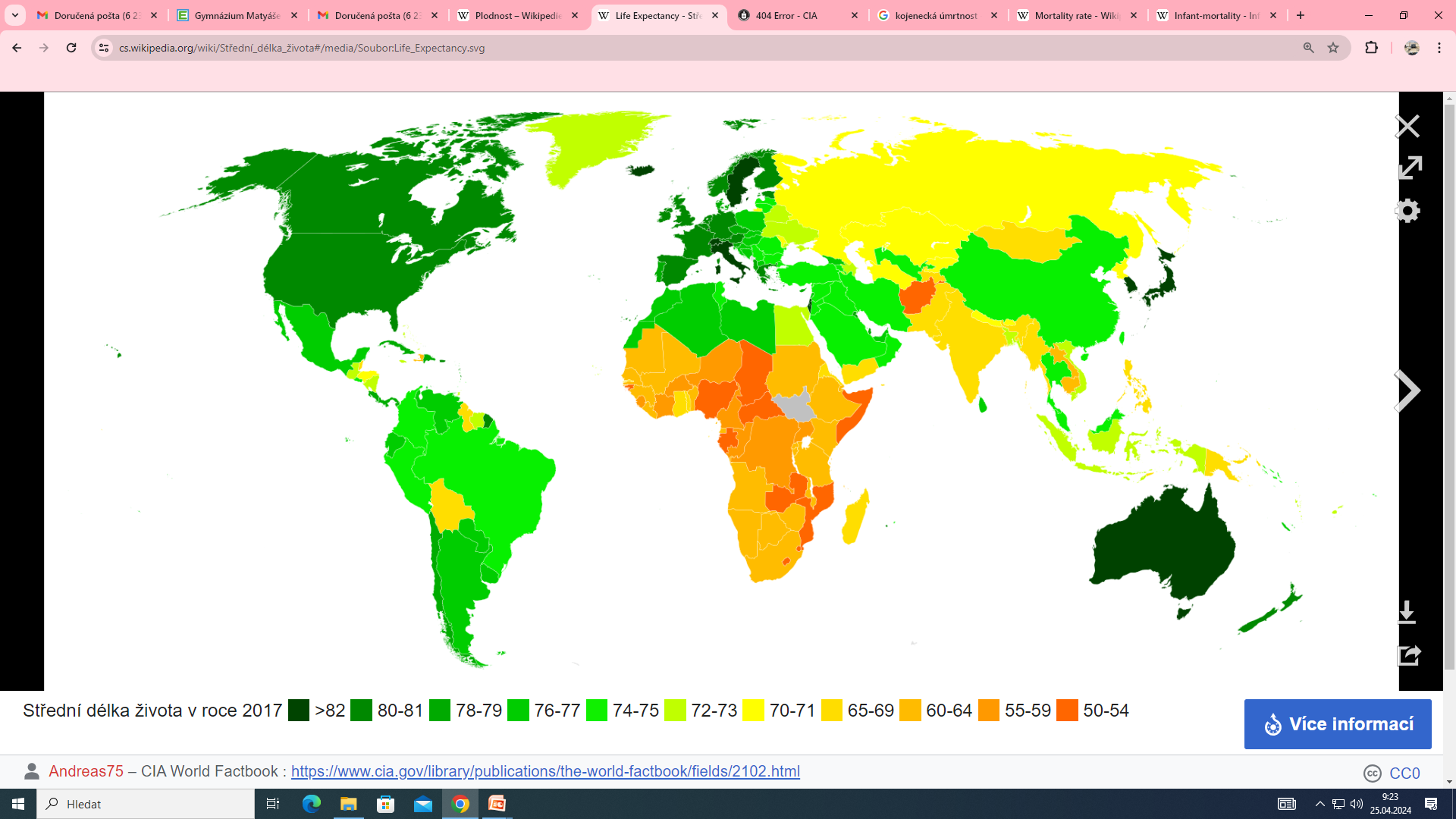 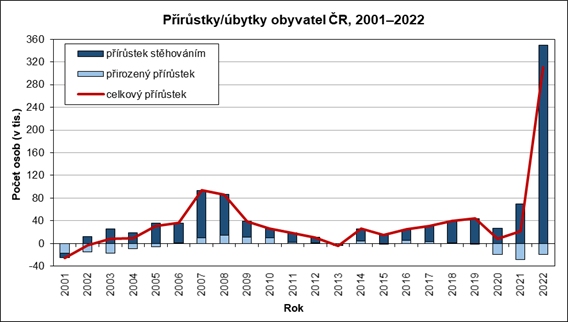 Hrubá míra sňatečnosti -  nejjednodušší ukazatel vyjadřující úroveň sňatečnosti, je definován jako počet sňatků připadajících na 1 000 obyvatel (středního stavu) ve sledovaném časovém období. Tento ukazatel je však ovlivněn věkovou strukturou zkoumané populace, a proto se nehodí k mezinárodnímu srovnání.
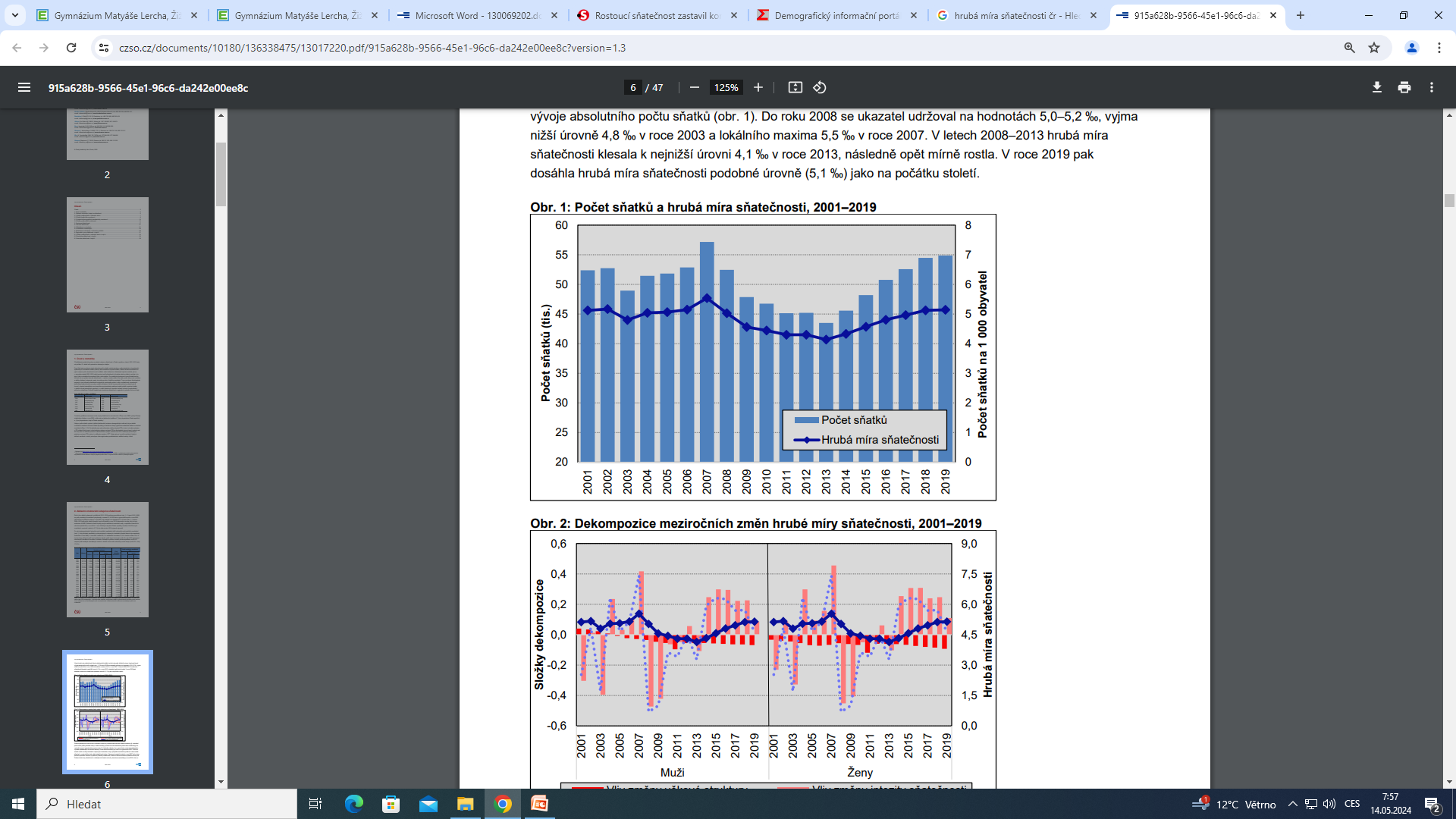 úhrnná rozvodovost - vyjadřuje úroveň rozvodovosti manželství, neboli jaký podíl původně uzavřených manželství se rozvede. 
V ČR v letech 2005-2010 je rozvodovost 47-50 %
Věkové složení obyvatelstva – věková pyramida
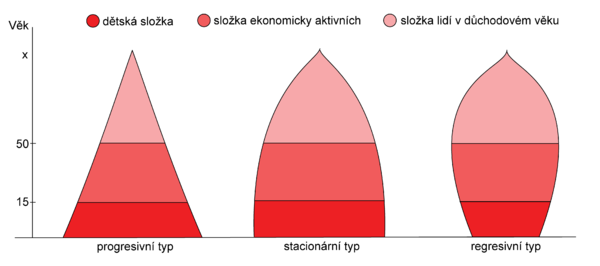 předproduktivní (0-14)
postproduktivní (65+)
produktivní (15-64)
65+
demografická revoluce
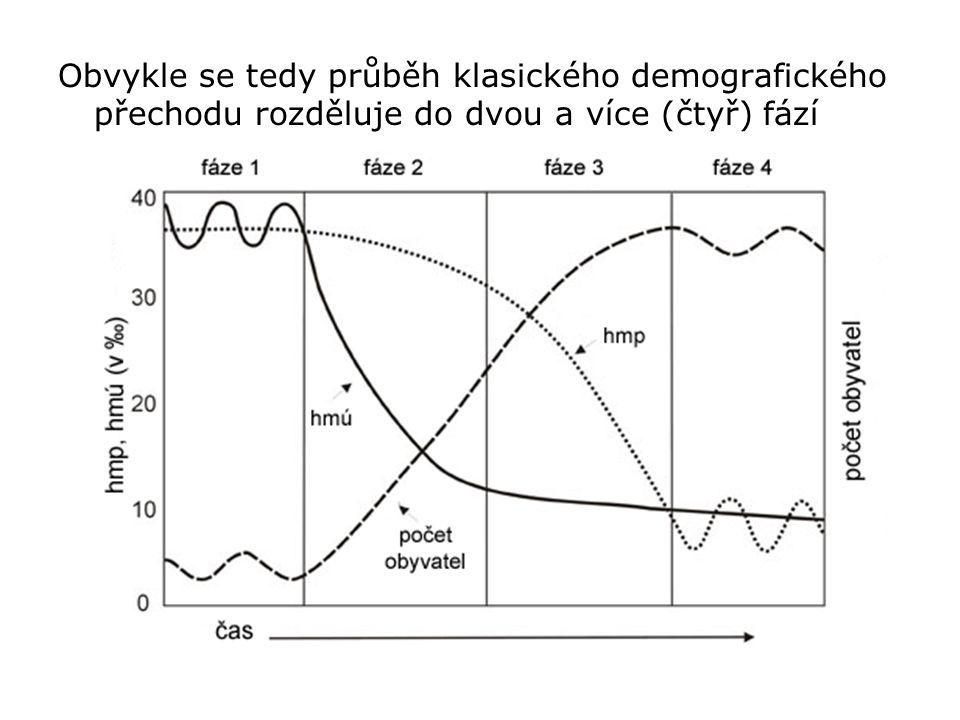 Najdi důvody vzniku demografické revoluce.
Migrace
pohyb obyvatelstva s dlouhodobým pobytem v cílové destinaci
 složky migrace:
 emigrace
 imigrace
 typy migrace:
 ekonomická
 politická 
 ekologická
 náboženská 
 národnostní aj.
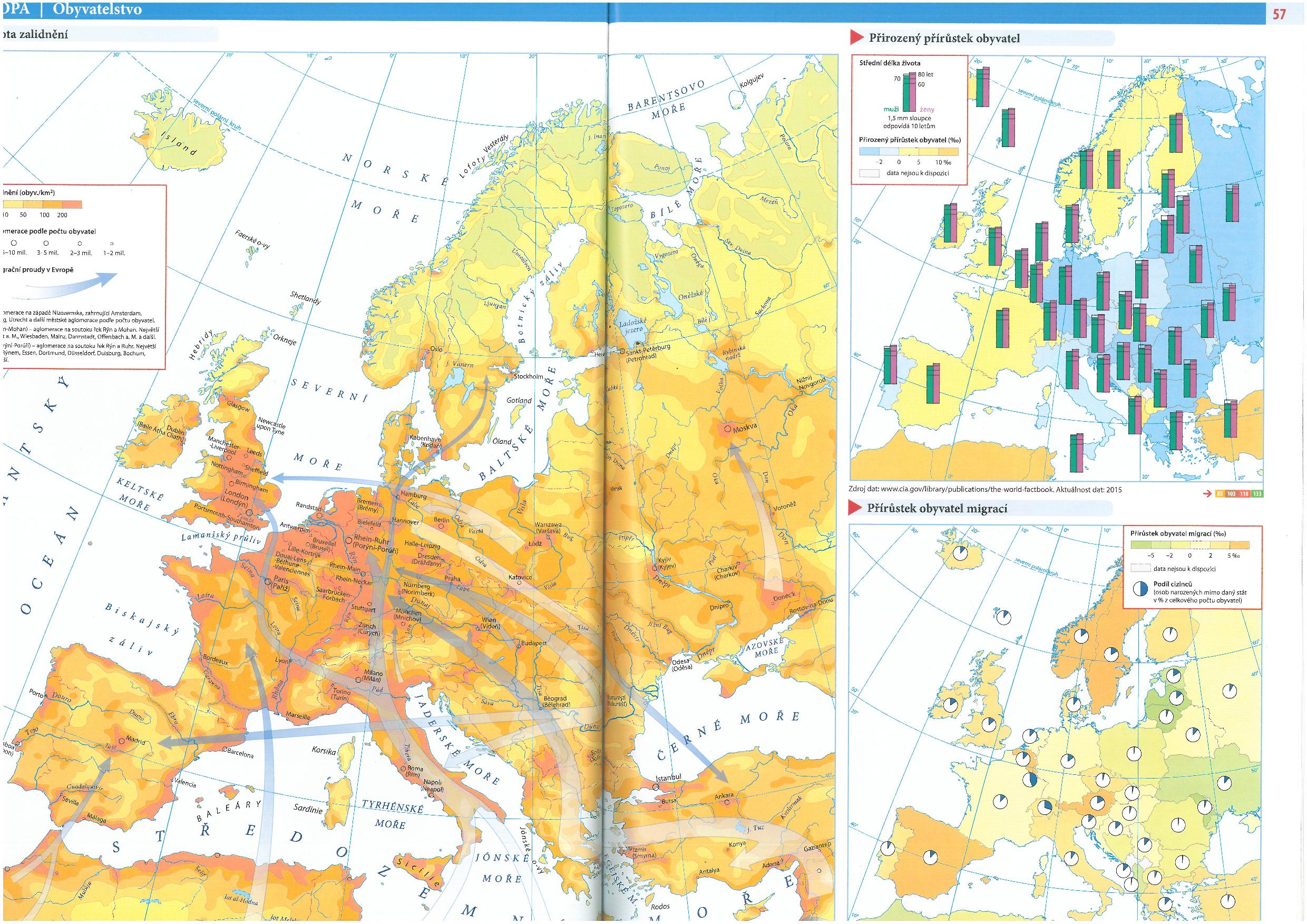 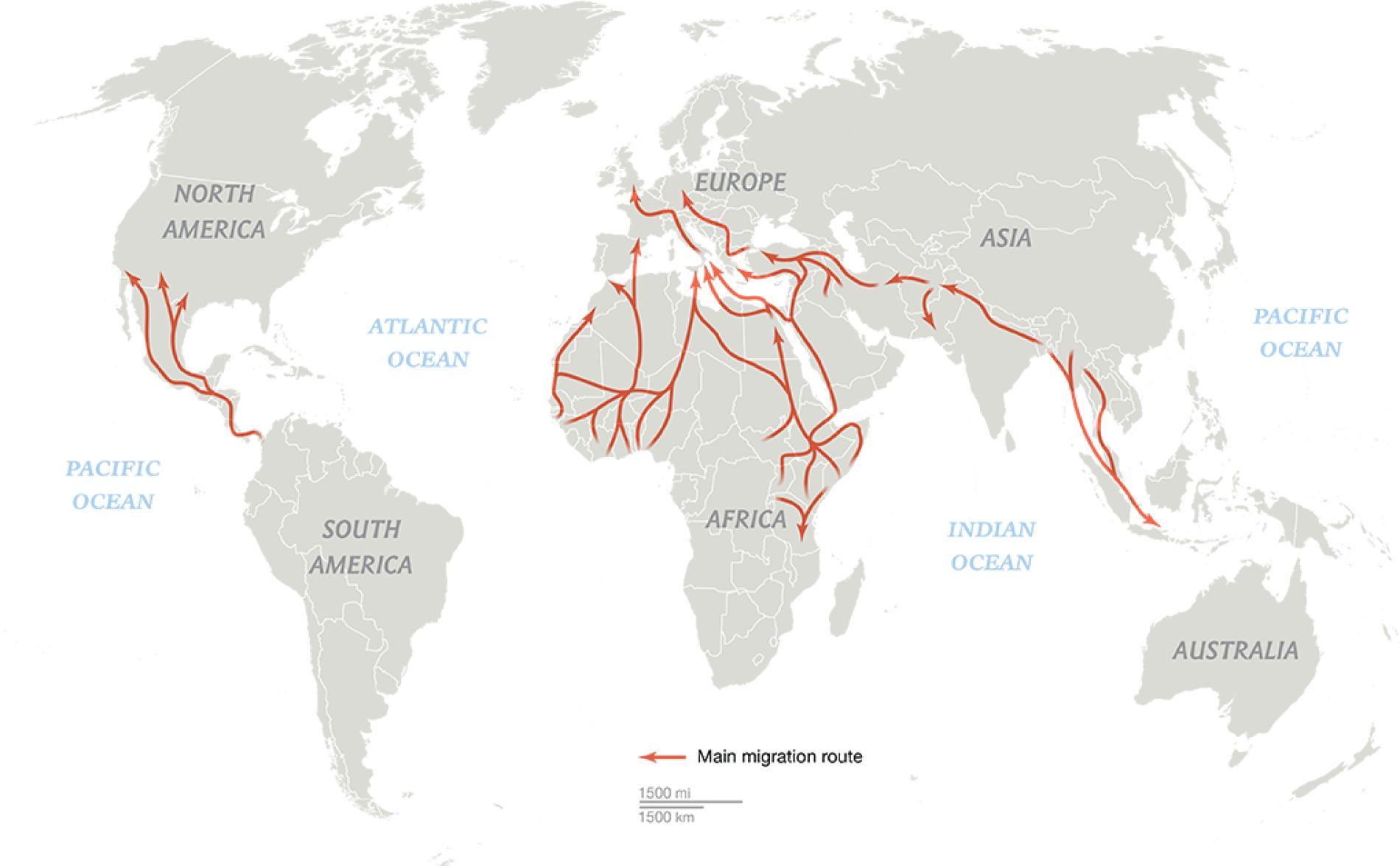 hlavní migrační toky ve světě
Vnitřní migrace
urbanizace – 


suburbanizace – 


reurbanizace –

desurbanizace -
Sídla
vybrané pojmy ke geografii sídel:
aglomerace –

 konurbace – 

 megalopolis –
 ekumena – trvale obydlená část krajiny
 anekumena – oblast po většinu roku neobydlená, či neobydlená vůbec (vysokohorské oblasti, Antarktida)
  slum – chudinská čtvrť na okrajích velkých metropolí
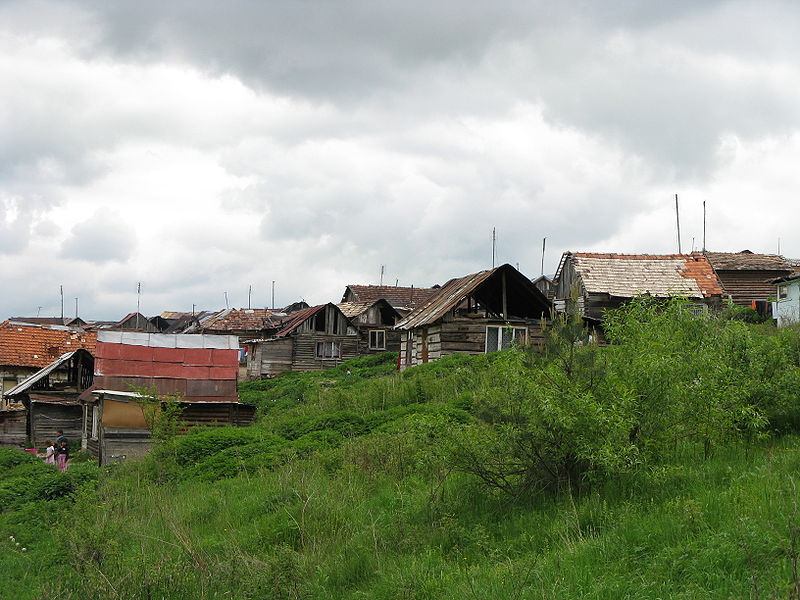 Romská osada poblíž obce Letanovce (SK)
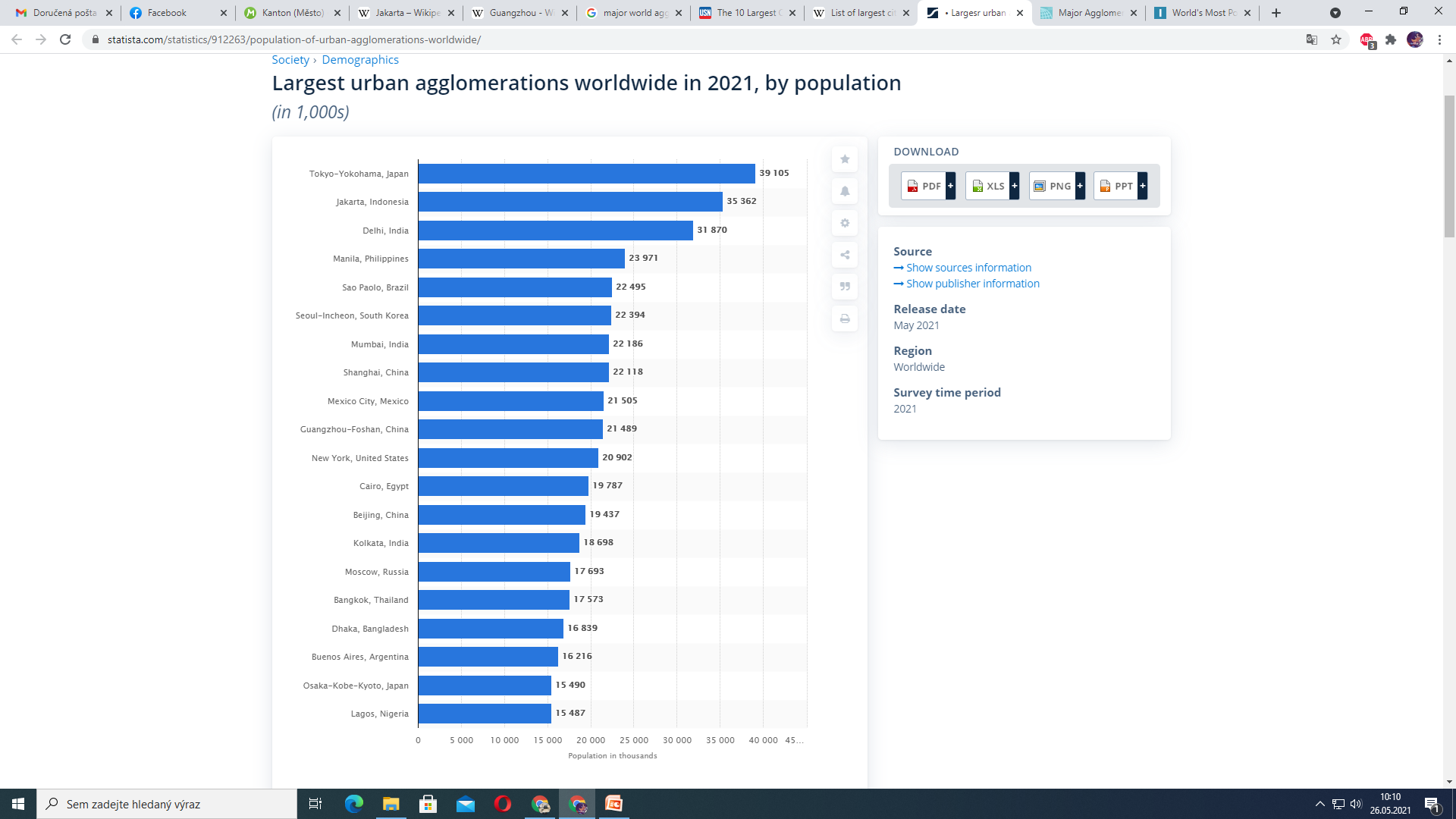 Sídla
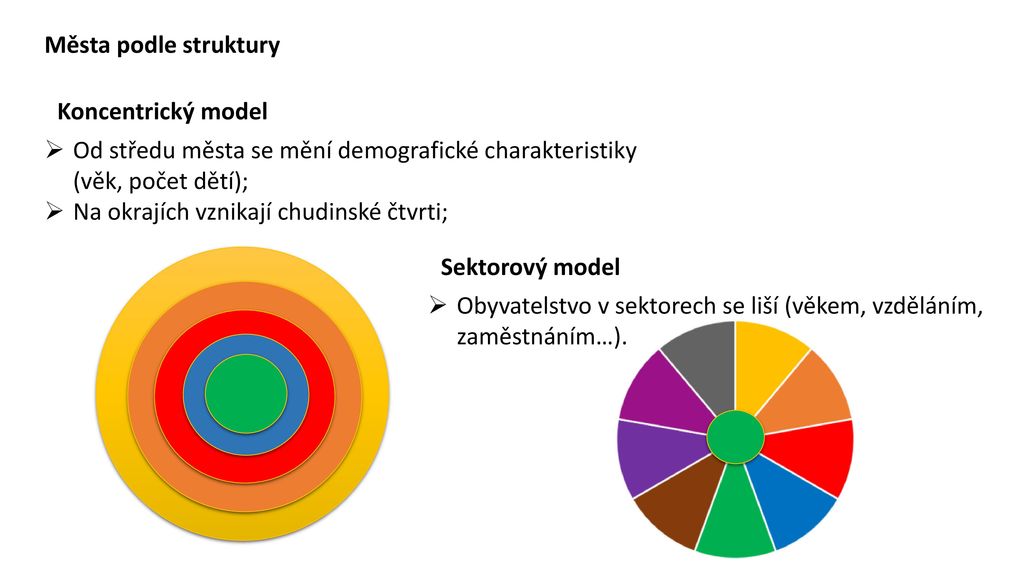 (teorie koncentrických zón)
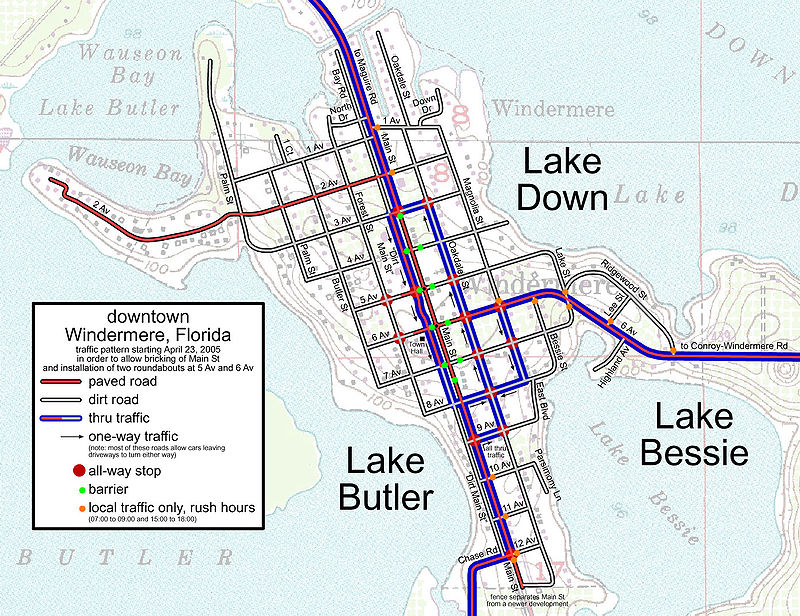 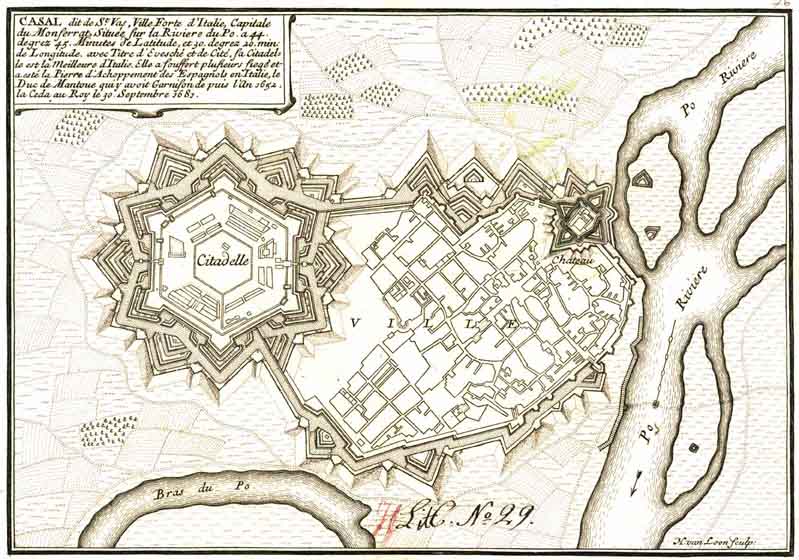 Uspořádání ulic měst:
citadela vs. mřížový plán (grid)
Ulicovka vs. vesnice s návsí
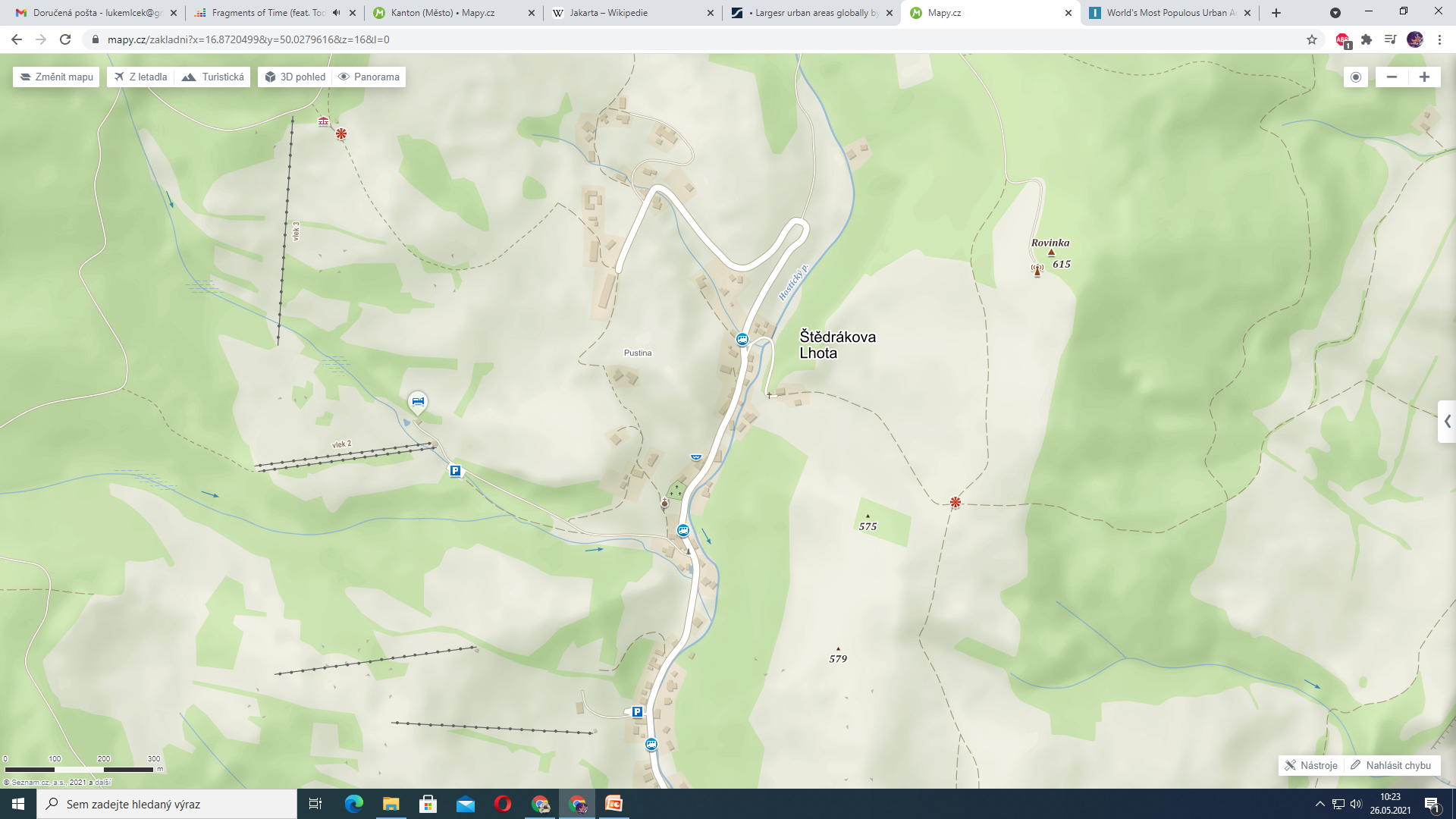 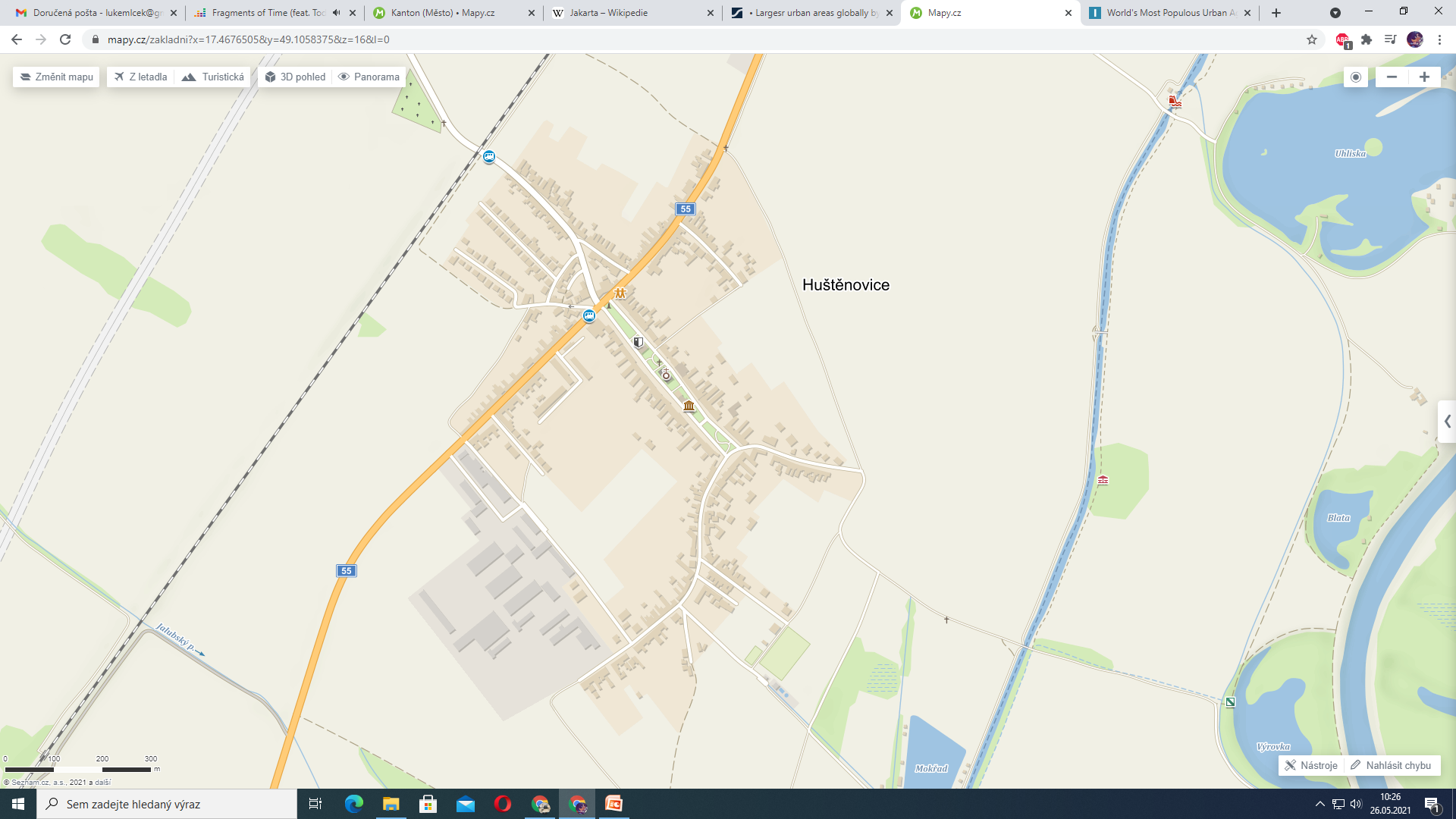 vesnice – typ. ulicovka
v oblastech s vyšší vertikální členitostí
 menší počet obyvatel (stovky obyv.)
vesnice s návsí
 v oblastech s nižší vertikální členitostí
 větší počet obyvatel (jednotky tisíc obyv.)
Venkov v nově kolonizovaných oblastech vs. Evropa
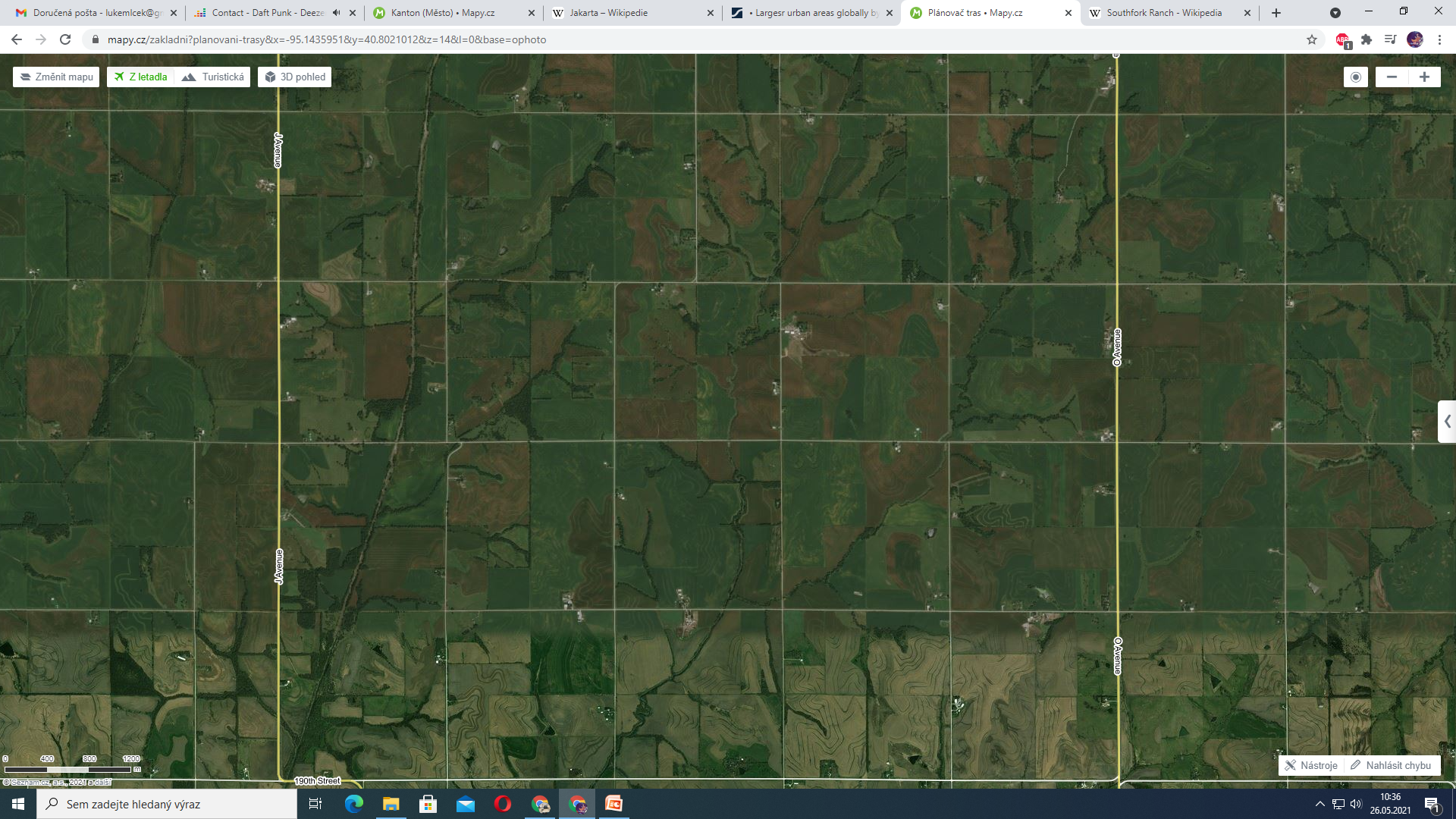 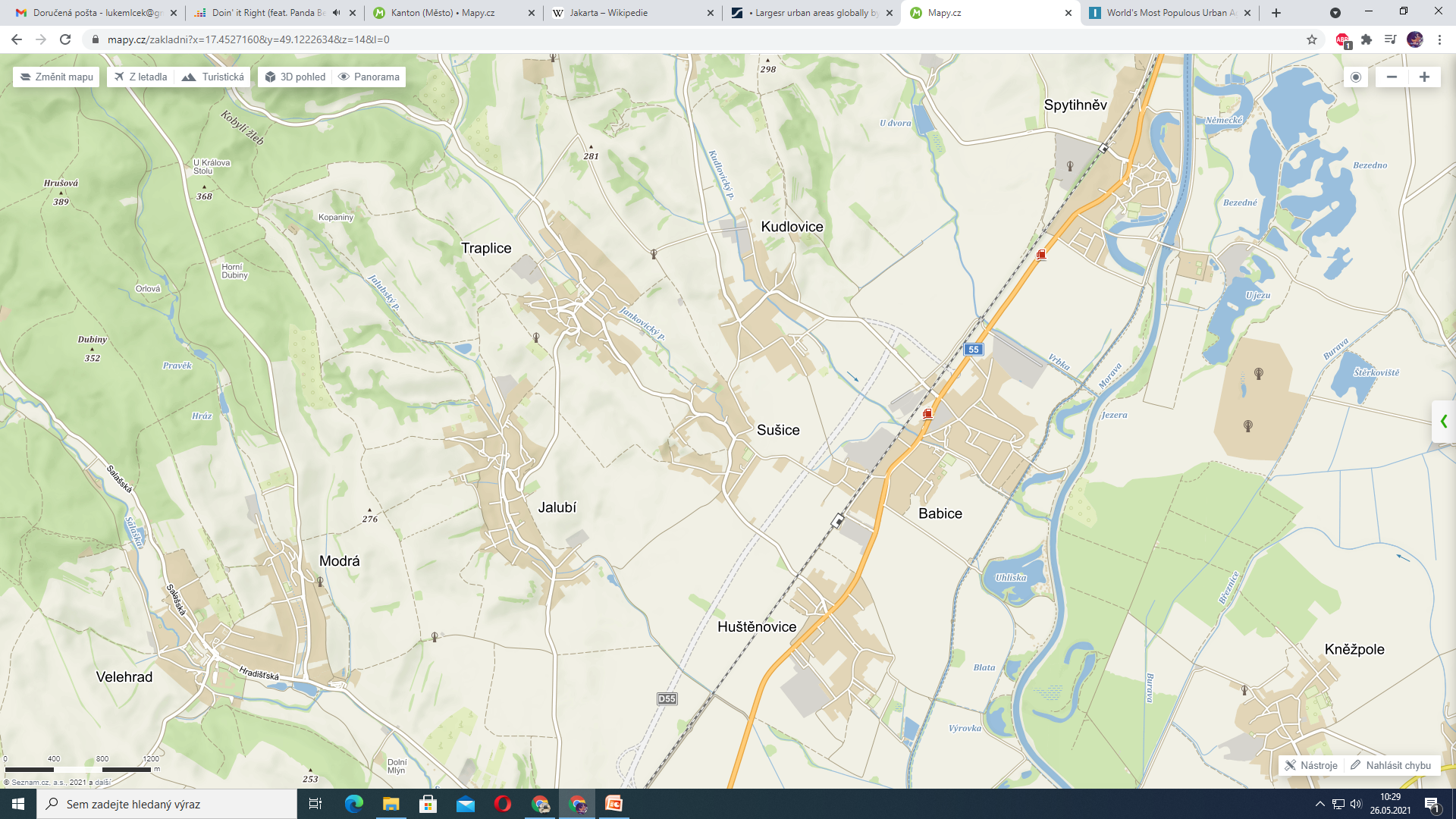 samostatně stojící farmy na tzv. americkém středozápadě severně od Kansas City
vesnice na jižní Moravě, severně od Uherského hradště
Globalizace a její vliv na sídla
globalizace = je dlouhodobý ekonomický, kulturní a politický proces, který rozšiřuje, prohlubuje a urychluje pohyb zboží, lidí i myšlenek přes hranice států a kontinentů. Představuje zvyšující se propojování (integraci) na celosvětové úrovni.

vznik bezmístí, tedy stejných typů sídel na různých kontinentech (suburbia, supermarkety, nákupní centra atd.):

Hra geoguessr! https://www.geoguessr.com/
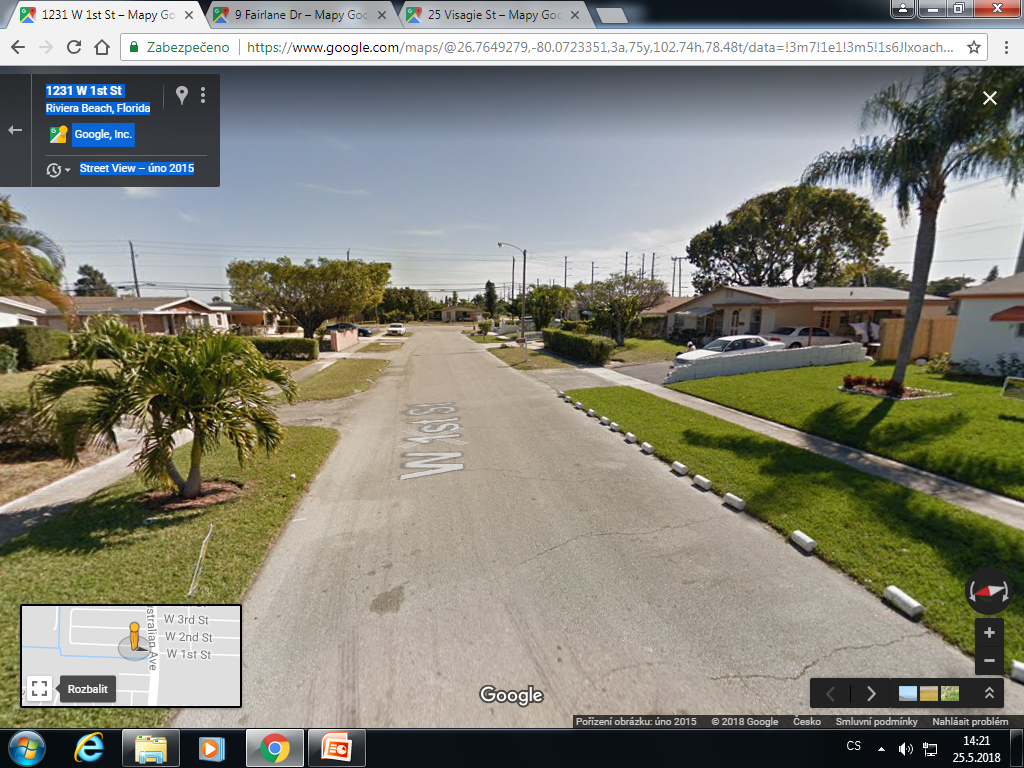 Globalizace
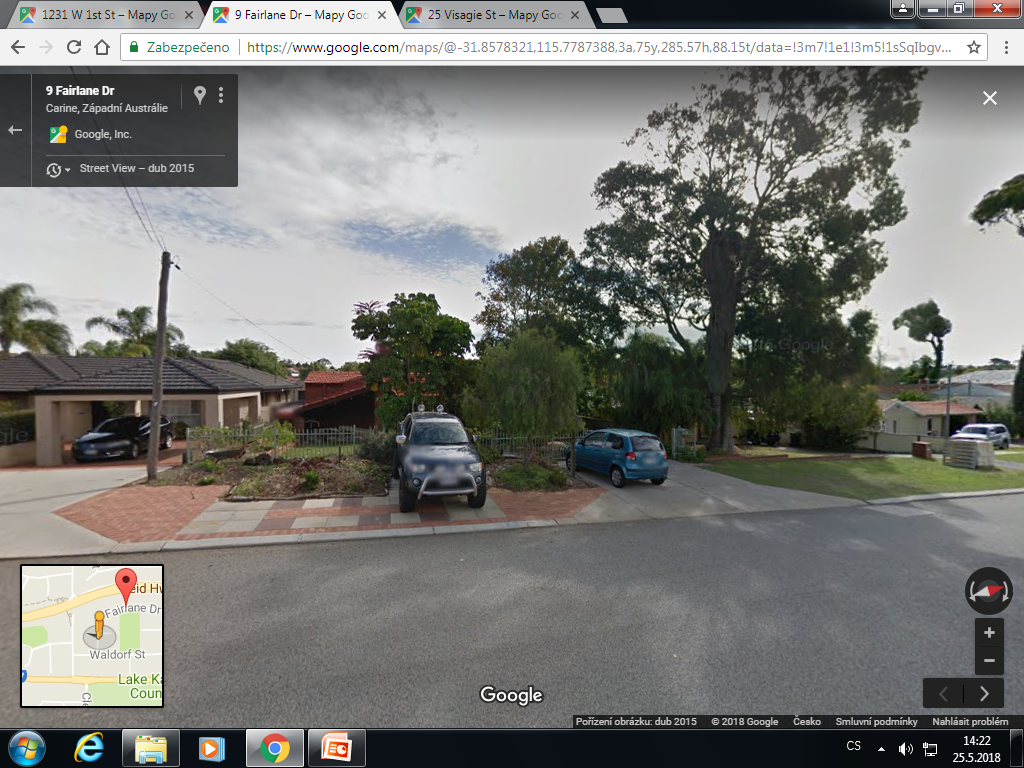 Globalizace
bezmístí
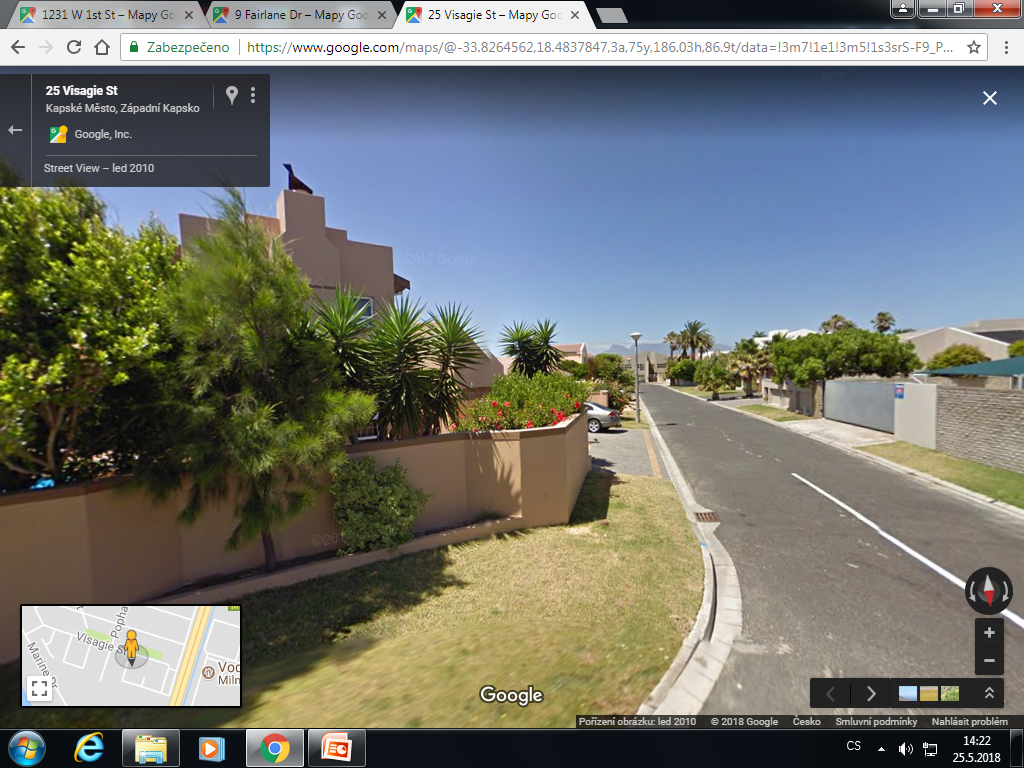 Globalizace
bezmístí
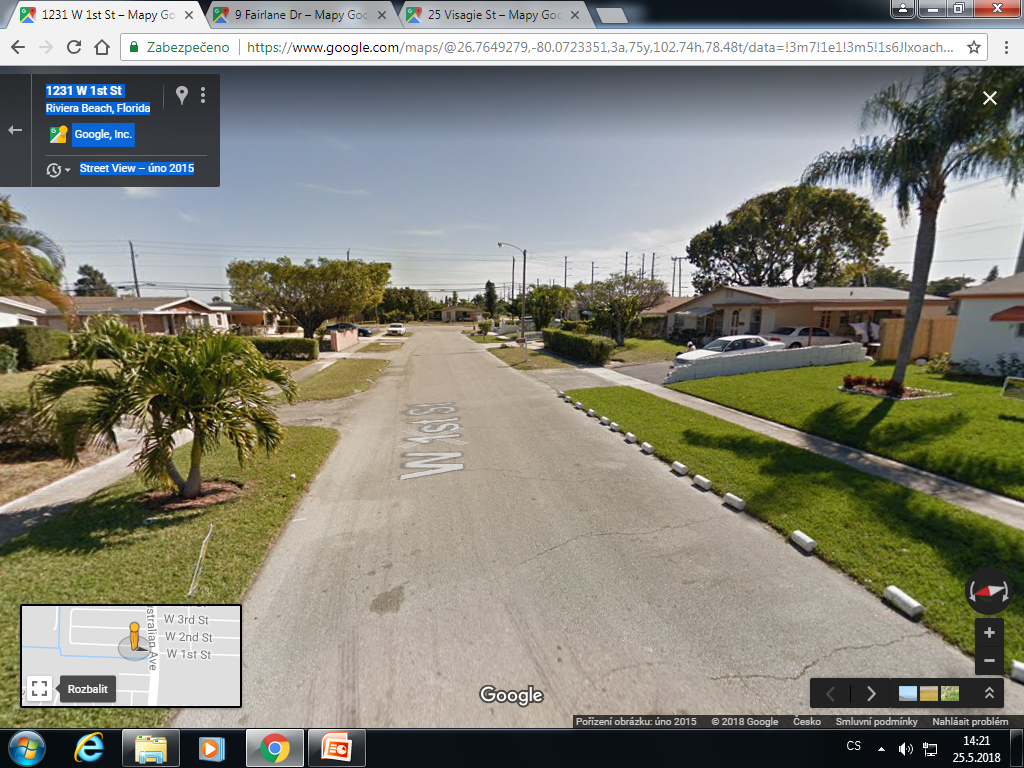 Globalizace
Florida
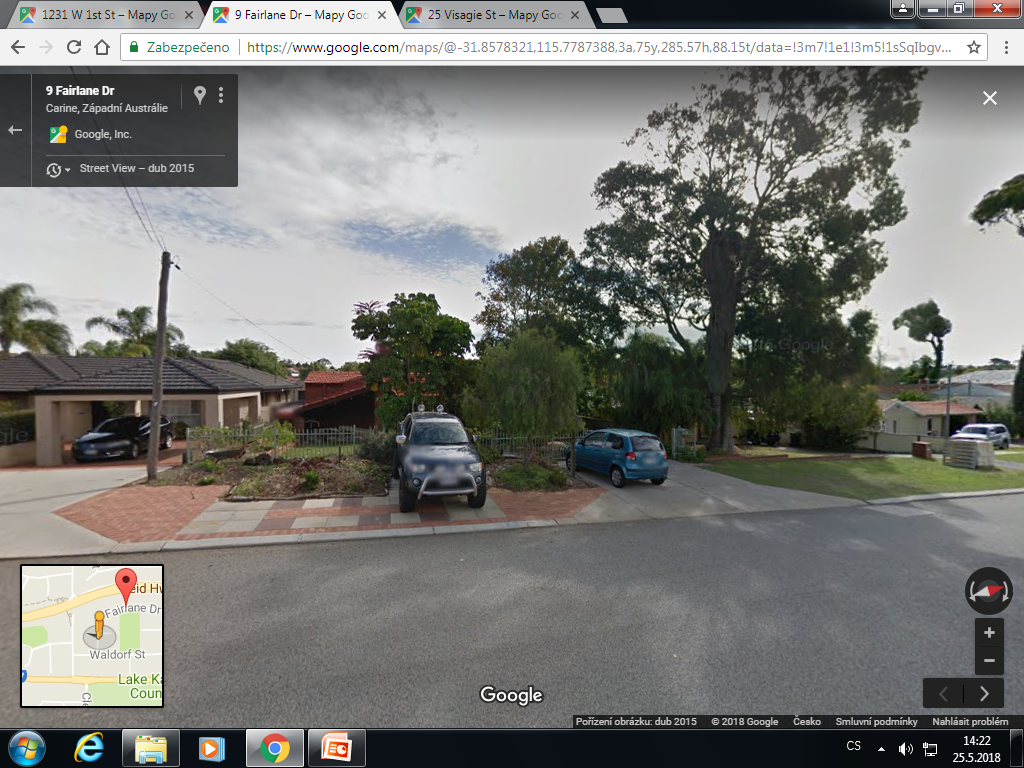 Globalizace
bezmístí
Záp. Austrálie
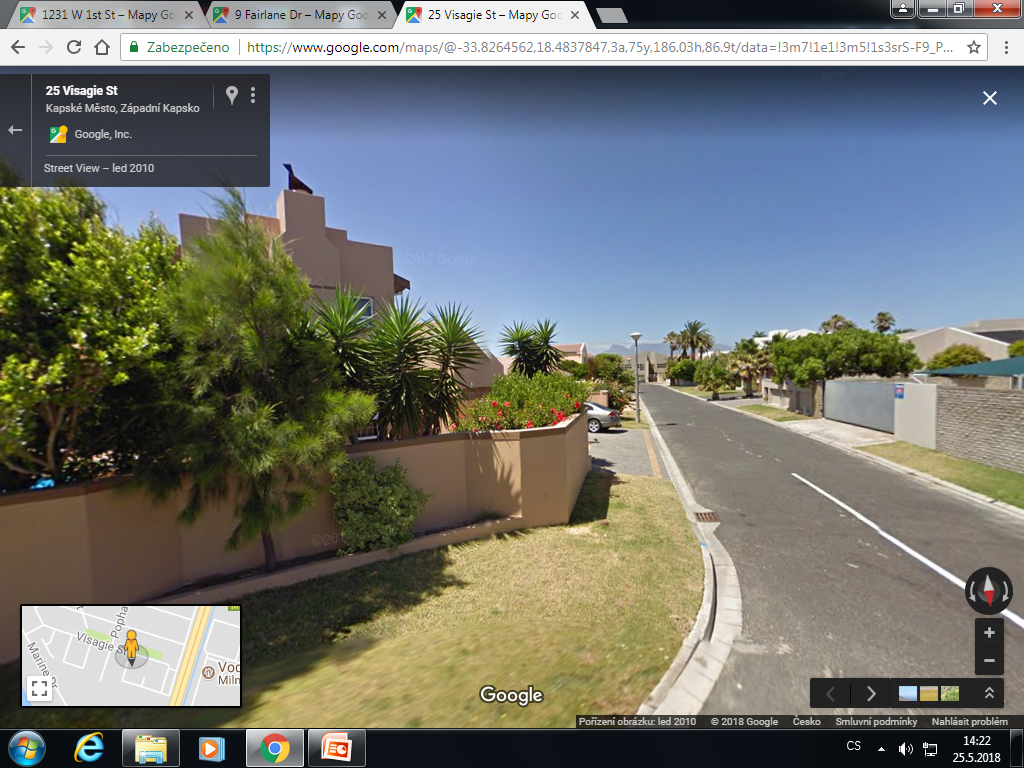 Globalizace
bezmístí
JAR
Náboženství
=  vztah člověka k tomu, co ho přesahuje, představa nebo jen pocit, že vedle světa přirozeného existuje nadpřirozený svět (síly, bytosti, mocnosti), a víra, že je člověk na této transcendentní skutečnosti nějakým způsobem závislý. 

náboženství:
polyteistická – víra ve více bohů – animistická náboženství (Šamanismus), Hinduismus, Buddhismus, Taoismus, Šintoismus
monoteistická – víra v jednoho boha (Judaismus, Křesťanství, Islám)

křesťanství 
římskokatolické – stř. + záp. evropa
protestantské – UK, sever. Německo
pravoslavné – Rusko, Ukrajina, Bělorusku, Řecko

islám 
sunnitský - většinový
šíítský - menšinový
Typy států – státy lze dělit dle mnoha hledisek na:
monarchie				vs. republika
	a) absolutní – 
	b) konstituční –

2. demokracie vs. totalita

3. stát sekulární vs. teokratický

4. stát s přirozenými hranicemi vs. stát s umělými hranicemi

5. stát jednonárodnostní vs. stát mnohonárodnostní

6. unitární stát vs. federace, konfederace
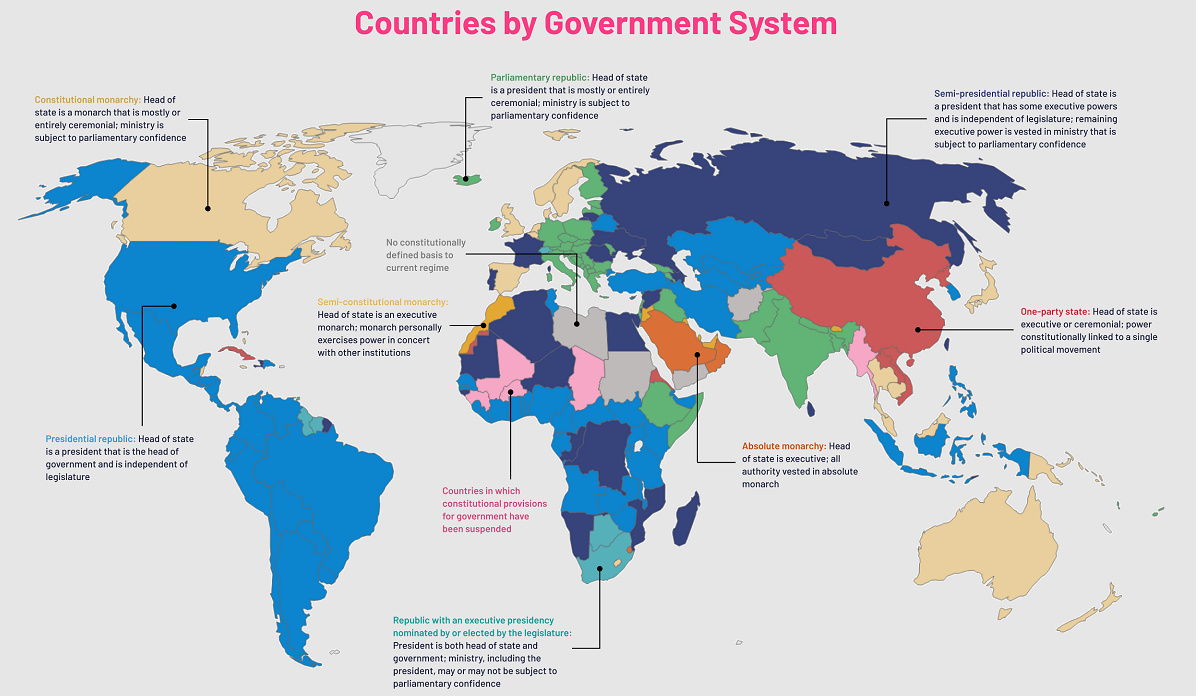 Světové hospodářství = ekonomika(≠zemědělství, ≠ ekonomie)
= lidská činnost vedoucí k uspokojení  zejména materiálních potřeb
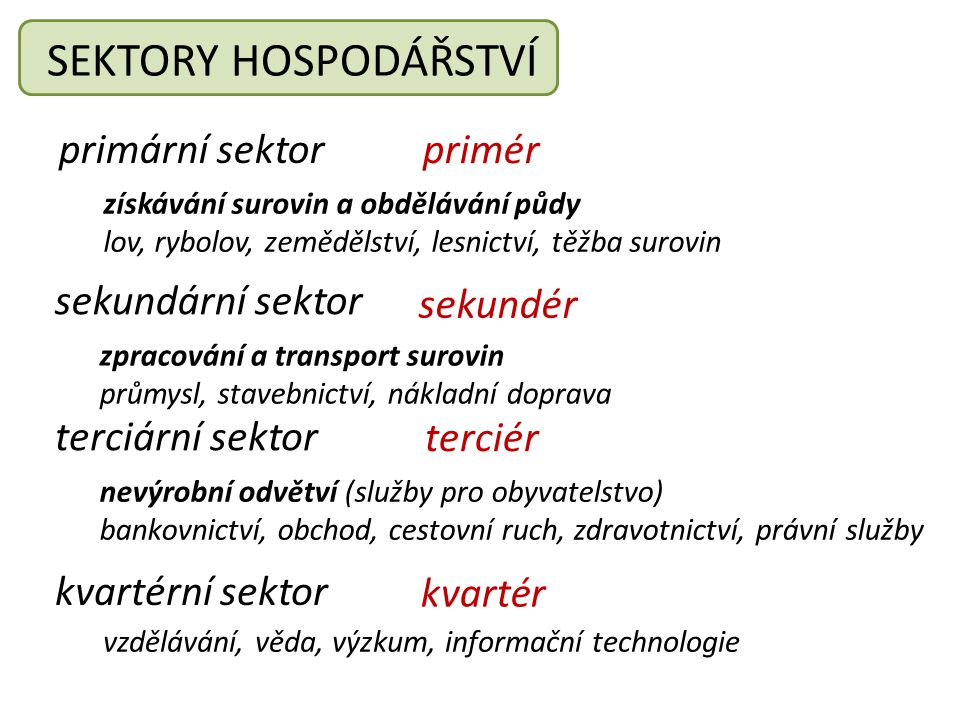 vzdělávání kromě vysokoškolského
vysokoškolské
* Hrubý domácí produkt (HDP, v mezinárodních pramenech GDP z anglického Gross Domestic Product) je finální celková peněžní hodnota statků a služeb vytvořená za dané období na určitém území.
Světové hospodářství = ekonomika(≠zemědělství, ≠ ekonomie)
= lidská činnost vedoucí k uspokojení  zejména materiálních potřeb
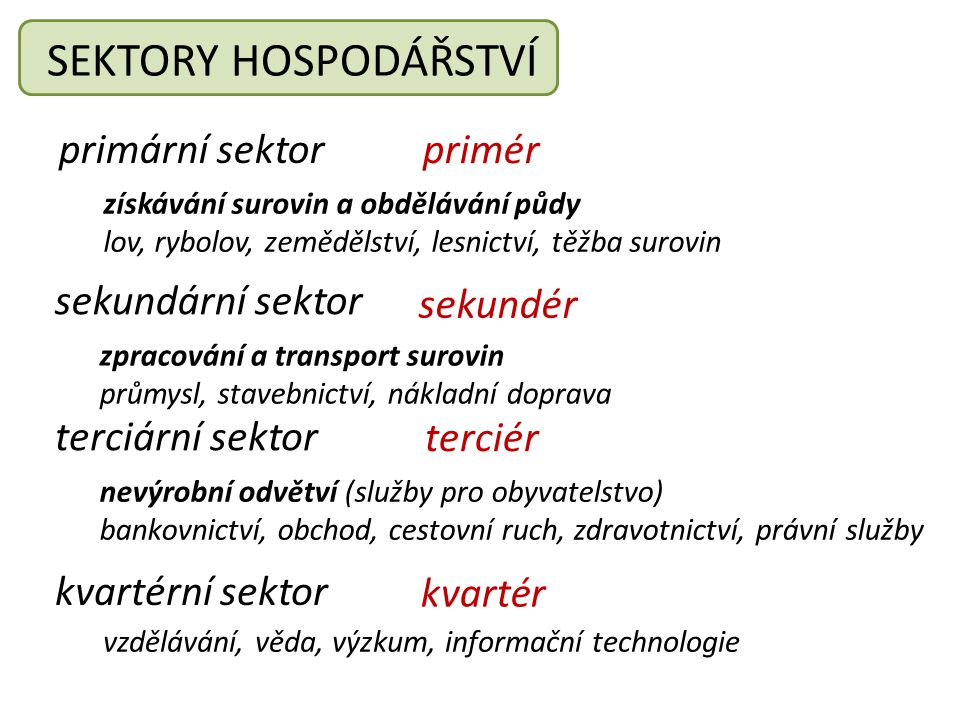 vzdělávání kromě vysokoškolského
vysokoškolské
* Hrubý domácí produkt (HDP, v mezinárodních pramenech GDP z anglického Gross Domestic Product) je finální celková peněžní hodnota statků a služeb vytvořená za dané období na určitém území.
Vývoj hospodářství
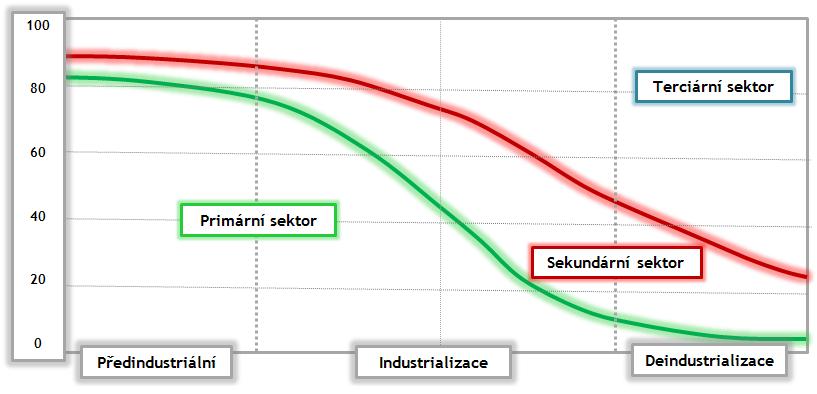 Popiš vývoj hospodářství.
Jak bude tento vývoj pokračovat?
Jaká je budoucnost hospodářství?
1. cesta spotřeby zdrojů -> konflikty, skleníkový efekt, zvyšování chudoby
2. cesta přiměřeného růstu -> nalézání šetrných řešení, obnovovat přírodní bohatství a udržovat naši planetu při životě = princip trvale udržitelného rozvoje

Ale jak to mohu já jako řadový občan ovlivnit?

		Mysli globálně, jednej lokálně.
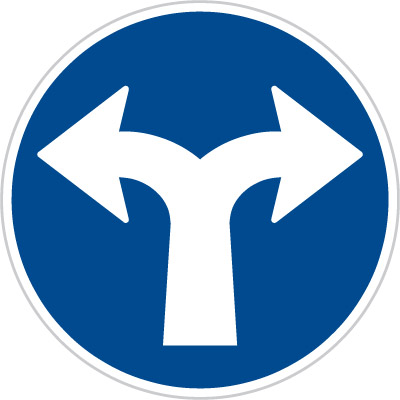 Jaká je budoucnost hospodářství?
Jak vidíte budoucnost hospodářství vy?
 Větší automatizace, robotizace, lidé budou pracovat na udržování chodu těchto zařízení, která nám budou usnadňovat život
Geografie dopravy
Dopady dopravy
Srovnání jednotlivých druhů dopravy
Důležité přístavy, letiště
Zkracování vzdáleností
Paradox posledního kilometru